Character Sketches
How to write a character sketch
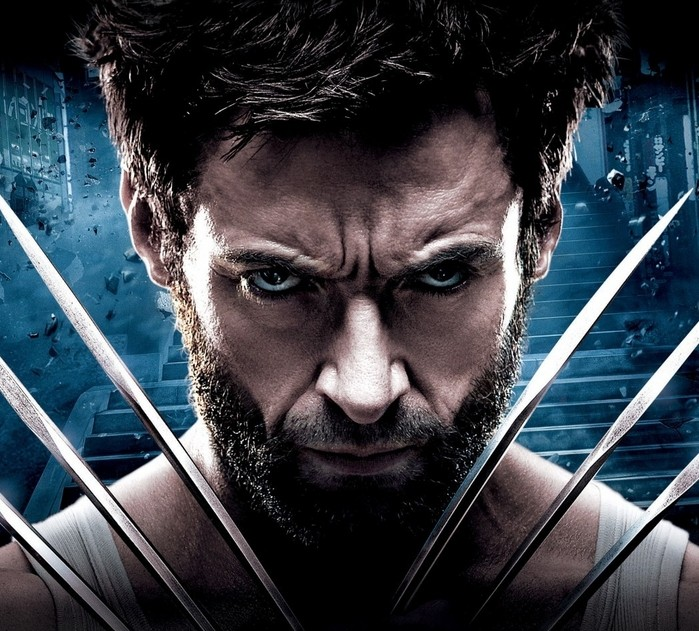 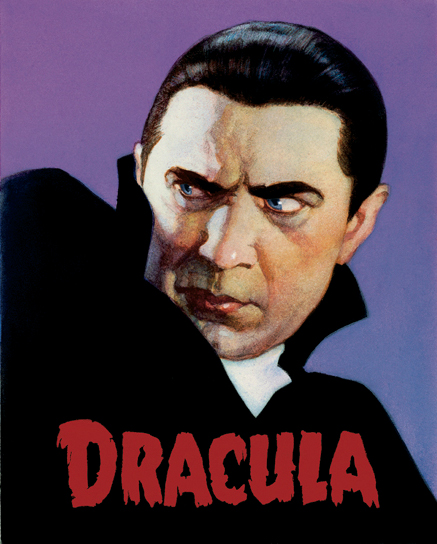 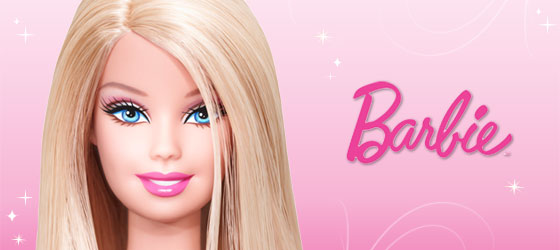 Character Sketches Formula
Introduction sentence (1 sentence)
Background information (1-2 sentences)
Thesis/Claim (1 sentence)
Characteristic 1 + proof (2-3 sentences)
Characteristic 2 + proof (2-3 sentences)
Characteristic 3 + proof (2-3 sentences)
Concluding sentence (1 sentence)
Example/Model Text
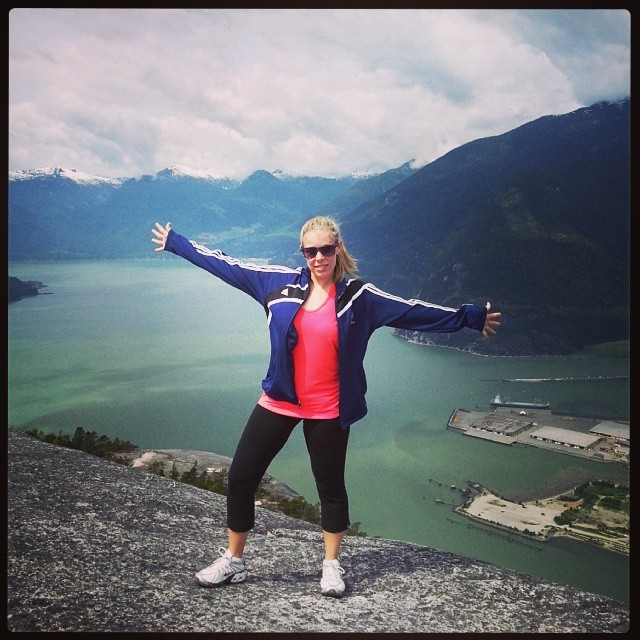 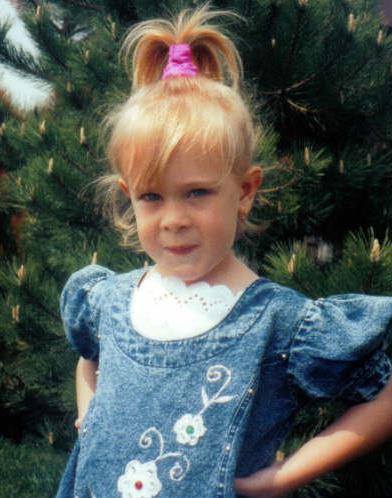 Introduction sentence (1 sentence)
Background information (1-2 sentences)
Thesis/Claim (1 sentence)
Characteristic 1 + proof (2-3 sentences)
Characteristic 2 + proof (2-3 sentences)
Characteristic 3 + proof (2-3 sentences)
Concluding sentence (1 sentence)
Your Turn
For Wednesday
	Using the formula, write a personal character sketch